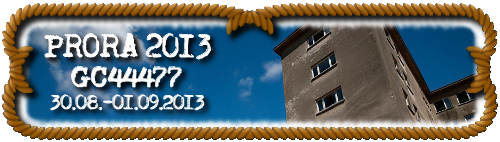 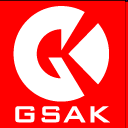 RNKBerlin / Robin – http://wampenschleifer.de
Geocaching Swiss Army Knifefür Einsteiger
mit Unterstützung von: anny73, BaldurMorgan, Eastpak1984, Karsten & Co, Spazierenmitziel
2
Die erste Begegnung mit GSAK
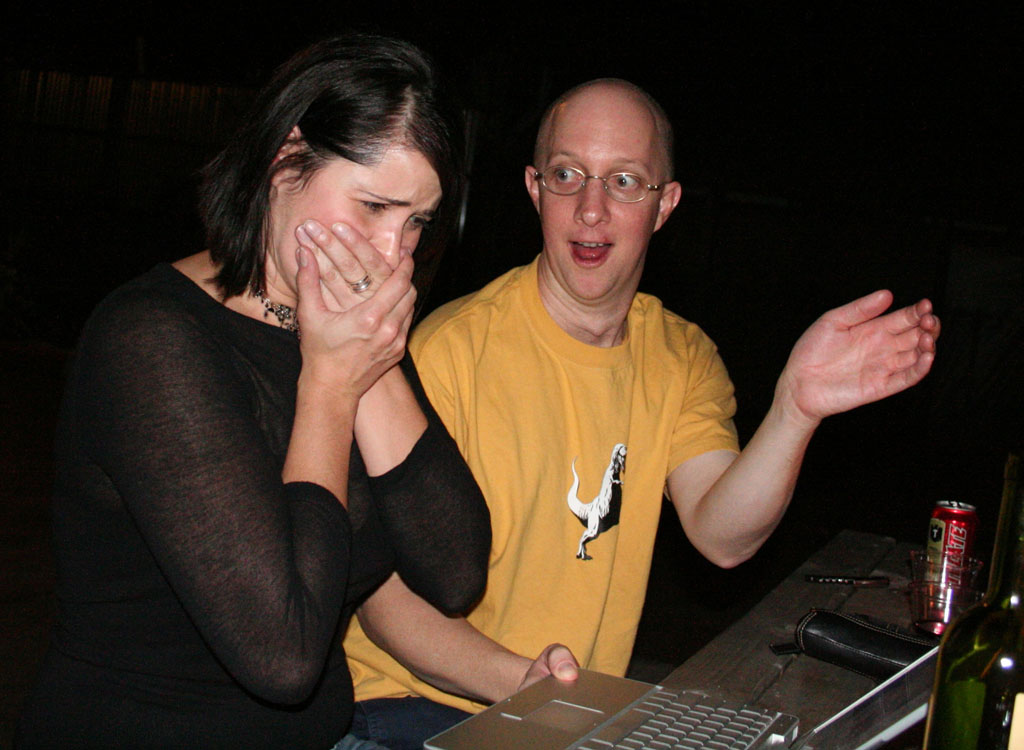 GSAK
Because you‘ll never forget your first GSAK
Quelle: Picture Alliance
3
Quelle: http://goo.gl/HLL65l
Abkürzungen und Jargon
Ohne Englischkenntnisse wird es spätestens bei den Makros schwierig.
4
Was solltet Ihr nach dem heutigen Workshop kennen/können?
Datenbanken einrichten
PQ laden / Ignore-Listen
Wegpunkte in GSAK verwalten
Sortieren und filtern
Wegpunkte modifizieren
Korrigierte Koordinaten eingeben
Unterwegpunkte nutzen
Notizfelder nutzen
Schnittstellen zu anderen Programmen / Geräten bedienen
Makros auswählen und installieren
Eine eigene Fundstatistik erstellen
Nicht verzweifeln! GSAK ist eine Profisoftware, bei der sich alles konfigurieren lässt – aber nur ein Teil ist nötig.
5
Installation und Basiskonfiguration – einfach mal anfangen!
Vom Cache zur Datenbank – Einrichtung einer Datenbank und grundlegende Funktionen der Cacheverwaltung
Sortieren, Filtern, Suchen – von der Datenbank zur Tourenplanung
Vom Computer aufs GPSr – eingebaute Lösungen und externe Makros
Vom GPSr zurück in die Datenbank – Funde verwalten und loggen
GSAK für Einsteiger
6
Installation
GSAK von http://GSAK.net/ herunterladenund installieren.
GSAK fragt nach der Owner-ID  Member-ID auf GC-Webseitehttp://geocaching.com/account/
ggf. Kurzanleitung herunterladen  http://GSAK.net/GSAK101_German.doc
Aktualisierung über „Extras  Neue Version…“  oder Ctrl+A  Erweitert  Versionsprüfung
GSAK ist nicht kostenpflichtig, hat aber einen „Nag-Screen“.
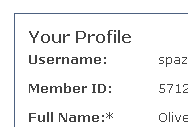 Mehr Spaß (und eine bessere Datengrundlage) hat man mit einer GC-Premiummitgliedschaft, denn damit kann man „Pocket Queries“ (PQ) erzeugen.
7
Installation und Basiskonfiguration – einfach mal anfangen!
Vom Cache zur Datenbank – Einrichtung einer Datenbank und grundlegende Funktionen der Cacheverwaltung
Sortieren, Filtern, Suchen – von der Datenbank zur Tourenplanung
Vom Computer aufs GPSr – eingebaute Lösungen und externe Makros
Vom GPSr zurück in die Datenbank – Funde verwalten und loggen
GSAK für Einsteiger
8
Datenbanken organisieren
GSAK organisiert die Caches in „Datenbanken“.
Es kann sinnvoll sein, Datenbanken thematisch oder regional zu gliedern. Ein Praxisbeispiel:
Temp: eine temporäre Datenbank, z.B. für das Mega hier
Dodo: Caches, die wir machen müssen, bevor sie aussterben 
Homezone: alle Caches in meiner näheren Umgebung
Found: die von uns gefundenen Caches
Placed: die von uns gelegten Caches
9
Datenbank einrichten
PQ mit Caches für diese Datenbank laden [Datei  Öffnen; Strg+O]
„Normale“ PQ für offene Caches
„My Finds“-PQ für gefundene Caches 
„Meine Caches“-PQ
Zip-Datei muss nicht entpackt werden
GSAK merkt sich den Dateinamen pro Datenbank
„Nullpunkt“ definieren: 
[Datenbank  Eigenschaften] (Bei Bedarf: Weitere unter [Extras  Optionen  Orte] hinzufügen)
Wahlweise auch [Wegpunkt  Als Zentrum setzen]
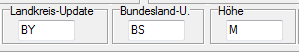 Diese Parameter sagen, dass GSAK Landkreis, Bundesland und Höhe einfügen soll
10
Datenbank aktualisieren
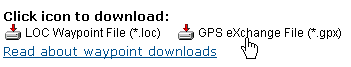 Regelmäßige PQs
Download einzelner GPX-Dateien
Aktualisieren aus GSAK
Achtung: GSAK kann archivierte Caches nicht automatisch erkennen! Diese müssen also von Hand gefiltert und gelöscht werden.
Anmerkung: GSAK ist eine Datenbankanwendung, es muss also nicht gespeichert werden. GSAK erzeugt automatisch Sicherungskopien. Für den Fall, dass man einmal falsch geklickt hat. [Datei  Wiederherstellen]
11
Für Premium-Mitglieder:Aktualisieren direkt per API
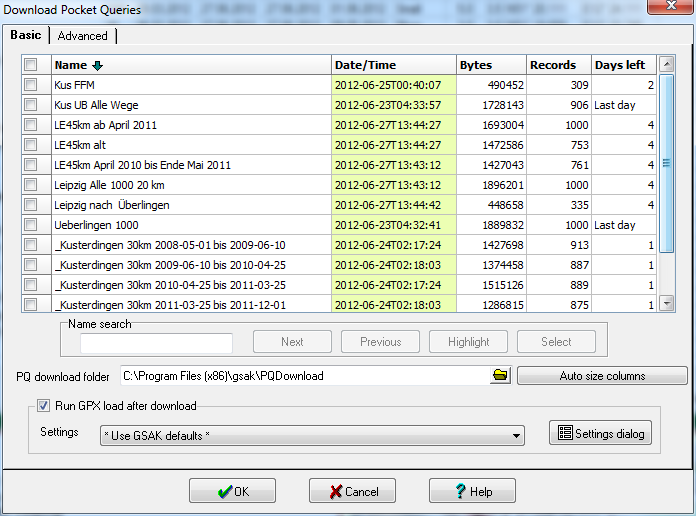 12
Datenbank sichern
Speichern auf dem heimischen Rechner ist die einfachste Variante. Es geht aber auch in der Cloud.
Sicherungskopie auf Google Drive
Backup in GSAK
13
Installation und Basiskonfiguration – einfach mal anfangen!
Vom Cache zur Datenbank – Einrichtung einer Datenbank und grundlegende Funktionen der Cacheverwaltung
Sortieren, Filtern, Suchen – von der Datenbank zur Tourenplanung
Vom Computer aufs GPSr – eingebaute Lösungen und externe Makros
Vom GPSr zurück in die Datenbank – Funde verwalten und loggen
GSAK für Einsteiger
14
Caches – Anzeige
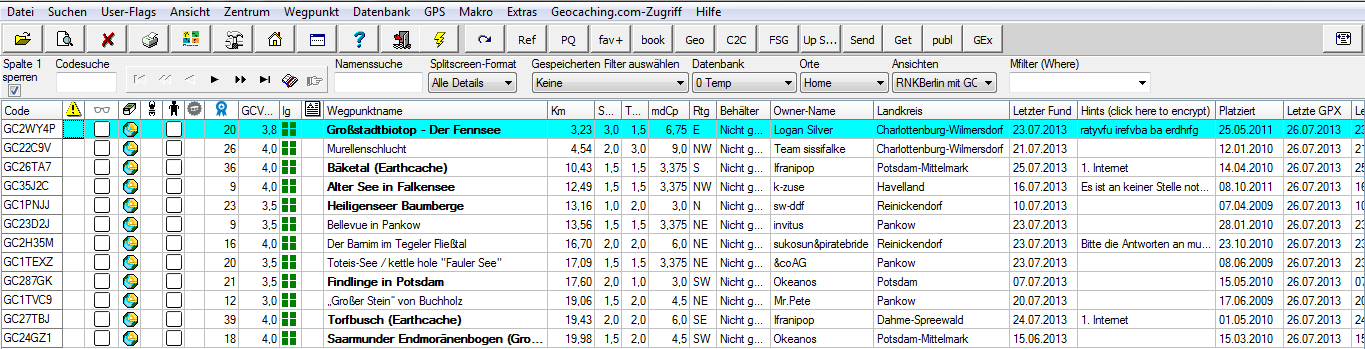 1
2
Alle Spalten können auf- oder  absteigend sortiert werden. 
Suche nach Wegpunkt  Codesuche
Suche nach Name  Namenssuche
15
Caches – Filtern / Suchen
[Suchen – Filter; Strg+F]
Distanz
Daten
Attribute
Status
…
Schnellfilter (Rechtsklick)
Und dann gibt es noch mfilter, ein SQLite „Where“-Statement für den aktuellen Filter:Difficulty=4 or Terrain=4
16
Caches – Hervorheben
Wegpunkt  Hervorheben
Schriften, Farben, Spalten oder Zeilen können hervorgehoben werden.
Es kann auf mfilter, Beschreibungen oder Variablen gefiltert werden
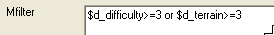 17
Unterwegpunkte / Child Waypoints
1
2
3
Hier als Beispiel eine Anzeige im Splitscreen (Anzeige  Splitscreen oder F2).
18
Umgang mit Mysteries
Das „Notes“-Symbol ist gut geeignet, um sich Gedanken zu Mysteries zu notieren.
Gelöste Caches können mit korrigierten Koordinaten versehen werden (Rechtsklick).
Vorteile:
Kann im GPS als „Cache“ oder als Wegpunkt (mit CorrectedToFinalLocChild.gsk) angezeigt werden.
Beim Update des Caches durch GPX, PQ oder API werden die korrigierten Koordinaten nicht überschrieben.
19
Papierloses Cachen
[Datenbank  Bilder herunterladen] lädt alle Bilder der Listings auf der GC-Seite herunter
Dauert beim ersten Mal ein wenig…
SpoilerSync (Makro + Tool) lädt zusätzlich Spoiler-Bilder herunter
Achtung: Groundspeak verbietet das automatische Einsammeln von Daten. Wählt deshalb für „Delay between Requests“ mindestens einige Sekunden, sonst kann Euer Konto gesperrt werden!
20
Geocaching.com Direktzugriff
Seit Version 8 ist Zugriff auf Groundspeak  per API möglich.
PQs können aus GSAK gezogen werden - aber eine manuelle Nachbearbeitung ist meistens nötig:
Land, Landkreis
Höhe
GCVote
Was immer Euch noch fehlt…
21
Caches direkt aus GSAK ziehen
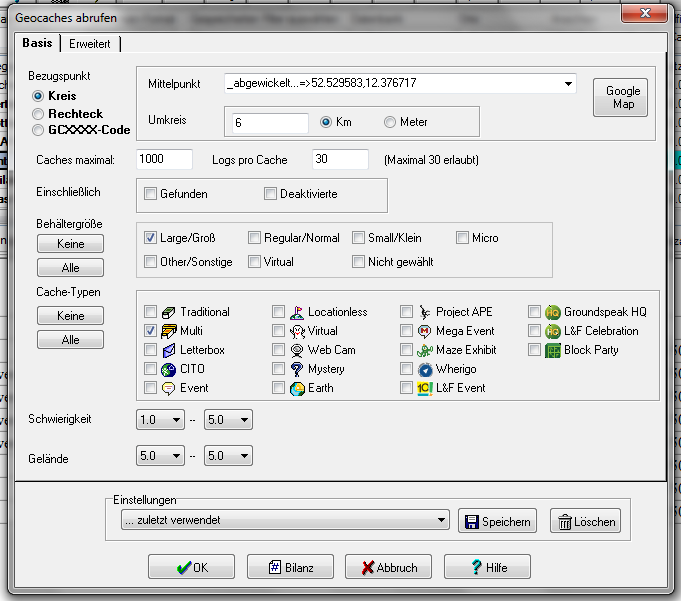 So ist es möglich, an einem Tag 16.000 Caches herunterzuladen oder zu aktualisieren: 6000 Full + 10000 Light
22
Fast vergessen - cachen gehen 
Wegpunkte filtern
Wegpunkte ans Gerät übertragen [GPS – Wegpunkte senden] 
Hier kann man noch ganz viel einstellen – aber das kommt gleich…
Für die Übertragung an Smartphones kann der Weg über eine GPX-Datei sinnvoll sein: [Datei – Exportieren – GPX; Strg - G]
Für verschiedene Geräte gibt es Makros, die die Übertragung optimieren: gsak.net/board/index.php?showforum=12.
Offline-HTML-Seiten erstellen und auf mobiles Gerät überspielen [Datei – Exportieren – HTML; Strg – H]
Für diese Schritte lohnt es sich, Tastaturkürzel zu lernen oder Menüleistenbuttons einzurichten!
23
Installation und Basiskonfiguration – einfach mal anfangen!
Vom Cache zur Datenbank – Einrichtung einer Datenbank und grundlegende Funktionen der Cacheverwaltung
Sortieren, Filtern, Suchen – von der Datenbank zur Tourenplanung
Vom Computer aufs GPSr – eingebaute Lösungen und externe Makros
Vom GPSr zurück in die Datenbank – Funde verwalten und loggen
GSAK für Einsteiger
24
GSAK: Wegpunkte senden
25
Genial für Garmins: GarminExport
GarminExport.gsk
Oregon,Colorado,Dakota,GPSMap 62/78
Custom User Export Macros
Export-Filter (z.B. „keine Boote“)
Attribute POIs (Extras auf dem GPSr)
Gefundene und gelegte Caches (auch unsichtbar) aus ihren eigenen Datenbanken
26
Installation und Basiskonfiguration – einfach mal anfangen!
Vom Cache zur Datenbank – Einrichtung einer Datenbank und grundlegende Funktionen der Cacheverwaltung
Sortieren, Filtern, Suchen – von der Datenbank zur Tourenplanung
Vom Computer aufs GPSr – eingebaute Lösungen und externe Makros
Vom GPSr zurück in die Datenbank – Funde verwalten und loggen
GSAK für Einsteiger
27
Nach dem Cachen – loggen!
Option 1: Nichts tun und jede Woche „MyFinds“-PQ laden.
Option 2: 
Rechtsklick (RK) auf Wegpunkt
ggf. Funddatum korrigieren [RK – bearbeiten]
WP in Fund-DB kopieren oder verschieben [Datenbank – Wegpunkte kopieren/verschieben]
Statistik erstellen
Option 3: Field Notes vom Gerät importieren
Option 4: den nächsten Workshop besuchen… 
28
Haben wir noch Zeit?
Makros
29
Warum Makros?
Makros erweitern die Funktionalität von GSAK beträchtlich.
Eine umfangreiche Liste gibt es unter http://GSAK.net/board/MacroIndex.php
Zur Statistikerstellung: FindStatGen
Makros werden zur Installation angeboten, wenn sie von der Webseite heruntergeladen werden.
Manuelle Installation nach Speichern über [Makro].
30
Schneller Zugriff auf Makros
Für den schnellen Zugriff: Makro im Toolbar!
[Makro – Button-Konfiguration]
[RK auf Buttonleiste – Makro-Button-Konfiguration]
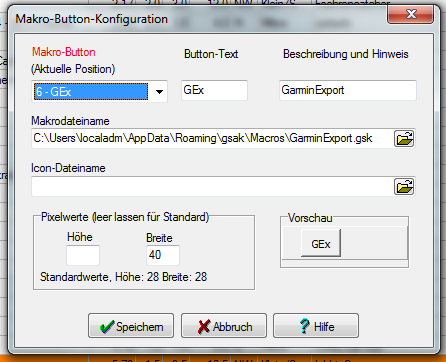 31
Beliebte Makros: http://gsak.net/board/MacroIndex.php
BadgeGen
FindStatGen 
GenUploadStats  Statistik gleich hochladen
Colorize
FizzyChallenge33 / Grid81 Was fehlt für  die 81er-Matrix?
GCVoteGrabber
GoogleEarth  Aktuellen Filter in GE anzeigen
GoogleEarthCircle  161m-Radius-Anzeige
SpoilerSync
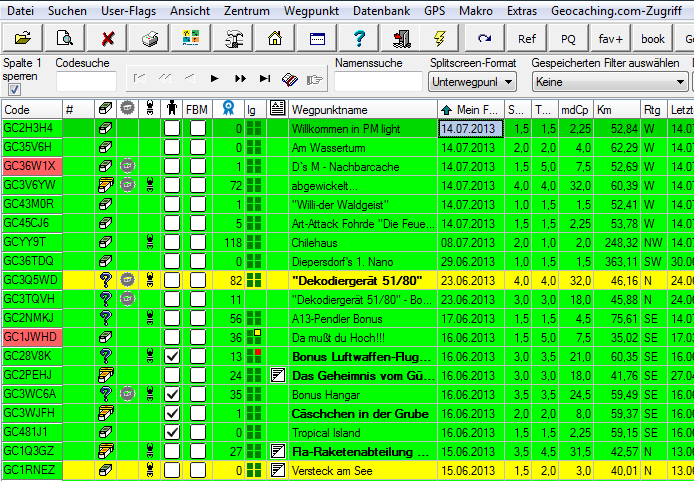 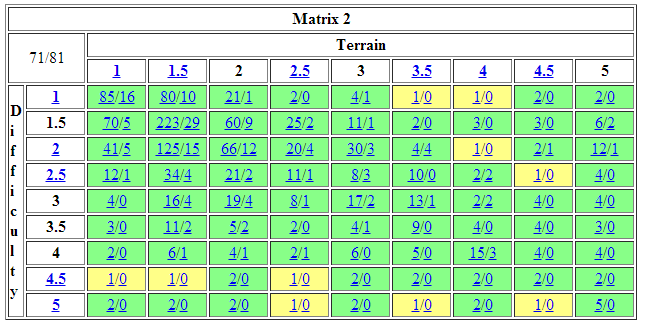 32
Makros || BadgeGen
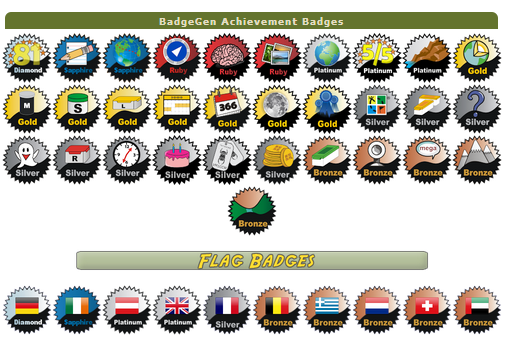 33
Makros || Google Maps V3
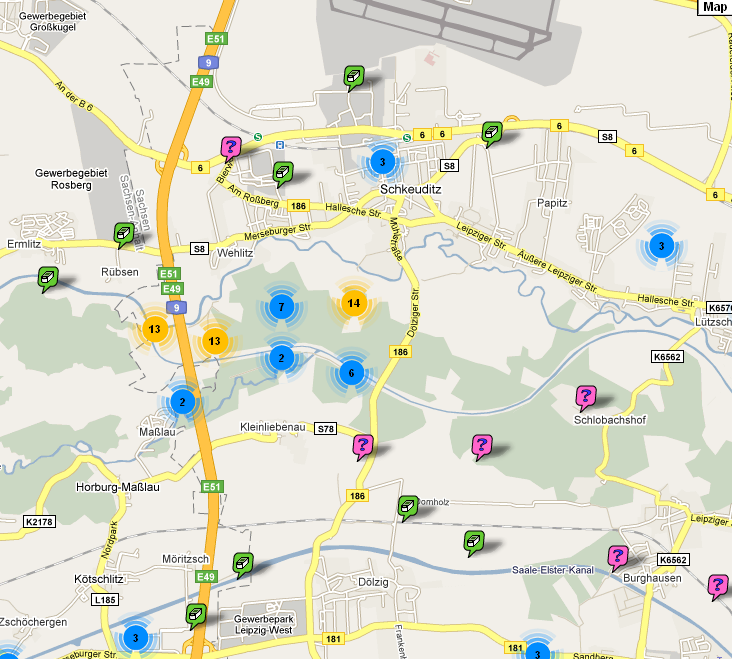 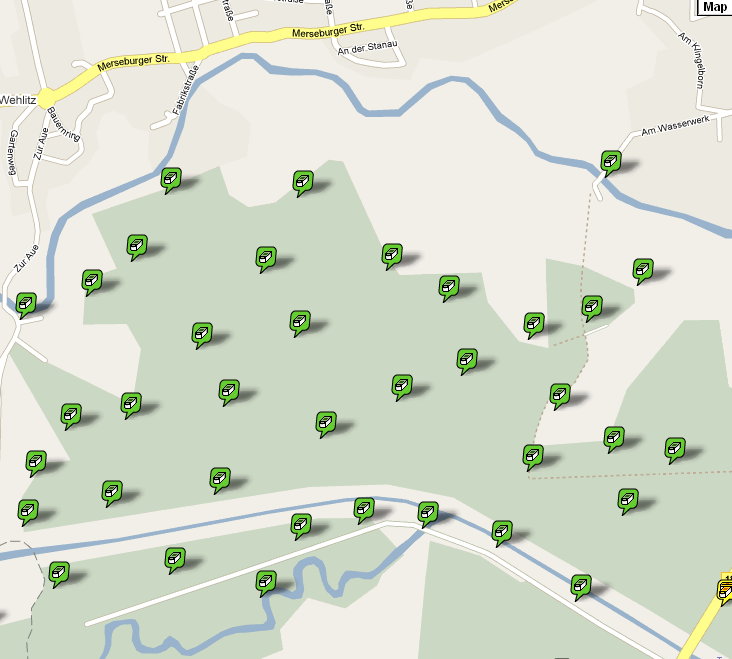 Zoom
34
Makros || FindStatGen
[Macro – Run – FindStatGen] 
Beim ersten Mal: Klick auf „Options“
Später: Nur noch laufen lassen (Bzw. GenUploadStats nutzen)
35
Makros || FindStatGen – Optionen
36
Makros || FindStatGen – Ergebnis
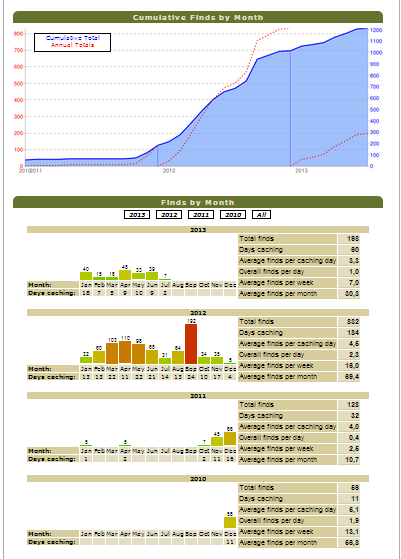 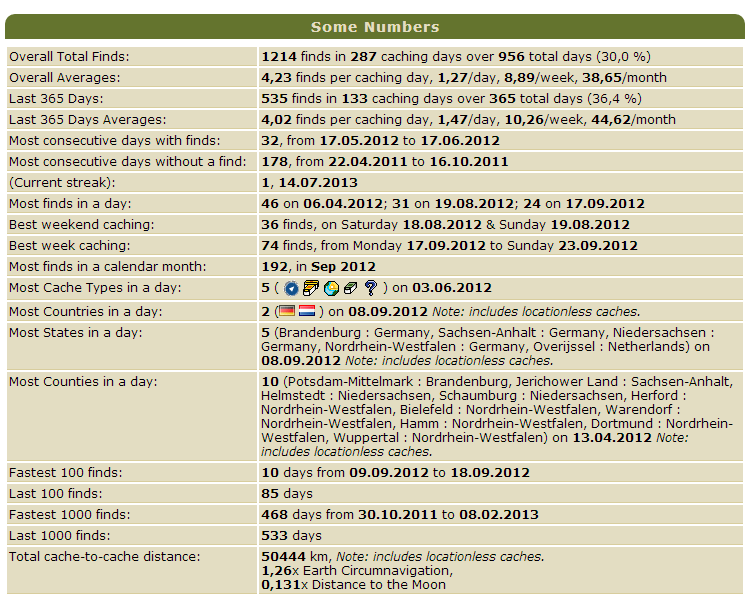 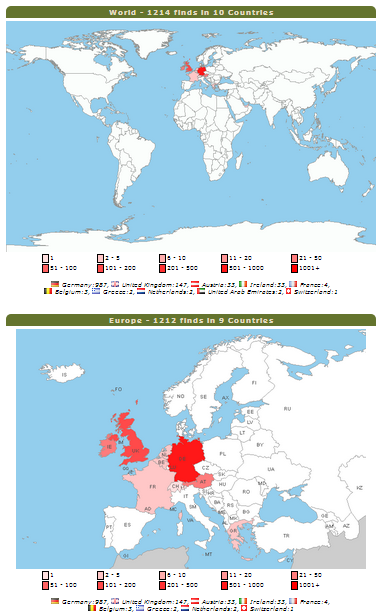 37
Makros || FindStatGen – Ergebnis
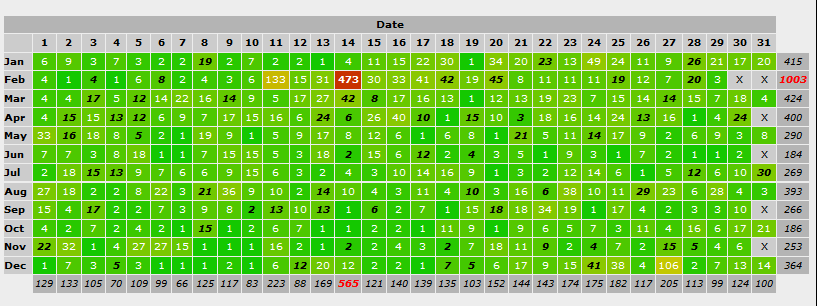 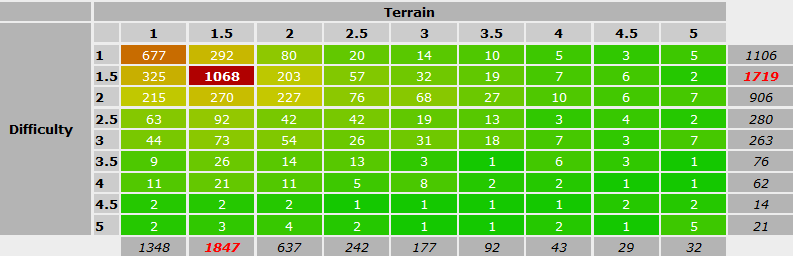 38
US$30?!? Ohne mich!!!1
http://www.opencaching.de/okapi/introduction.html + OpenCaches By Radius
http://opencachemanage.sourceforge.net/ocmdesktopedition.html
Garmin Basecamp oder Magellan Vantage Point
39
Vielen Dank für Eure
 Aufmerksamkeit.
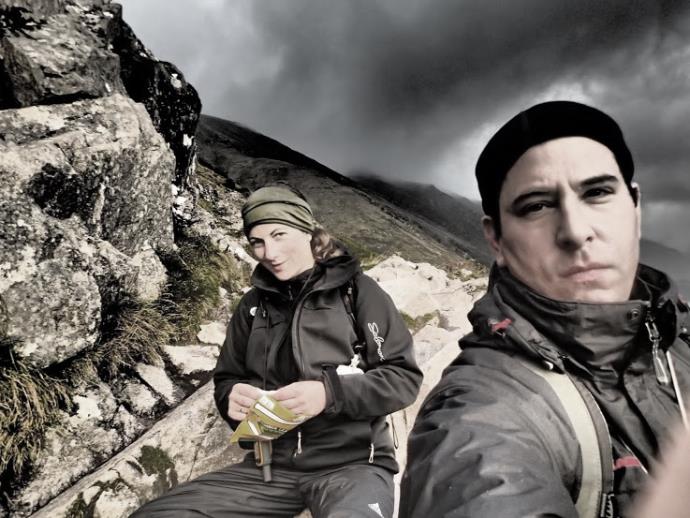 Und jetzt geht raus und sucht Dosen! 	Oder stellt noch mehr Fragen…
40
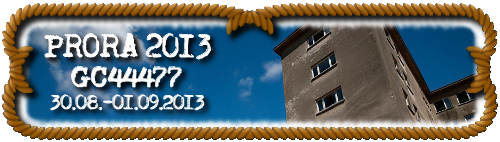 Anmerkung
Die ppt-Folien wurden ursprünglich von spazierenmitziel erstellt. Wir stellen sie gerne allen zur Verfügung, die ähnliche Workshops halten wollen. 
Fühlt Euch frei sie zu verändern, zu ergänzen oder zu korrigieren. 
Im Gegenzug würden wir uns freuen, wenn der Ursprung der Folien kurz erwähnt wird und ihr uns eine Kopie Eurer Folien zukommen lassen könntet. In der Summe entsteht so vielleicht irgendwann der ideale Vortrag zum Thema.
Ihr erreicht uns unter robin-gsak@wampenschleifer.de.
42
Lizenz
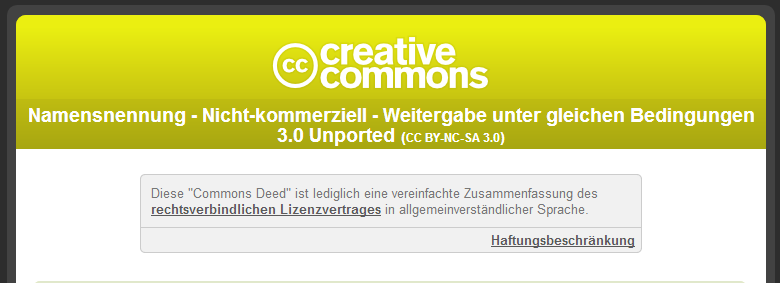 Sie dürfen:
das Werk bzw. den Inhalt vervielfältigen, verbreiten und öffentlich zugänglich machen
Abwandlungen und Bearbeitungen des Werkes bzw. Inhaltes anfertigen

Zu den folgenden Bedingungen:
Namensnennung — Sie müssen den Namen des Autors/Rechteinhabers in der von ihm festgelegten Weise nennen.
Keine kommerzielle Nutzung — Dieses Werk bzw. dieser Inhalt darf nicht für kommerzielle Zwecke verwendet werden.
Weitergabe unter gleichen Bedingungen — Wenn Sie das lizenzierte Werk bzw. den lizenzierten Inhalt bearbeiten oder in anderer Weise erkennbar als Grundlage für eigenes Schaffen verwenden, dürfen Sie die daraufhin neu entstandenen Werke bzw. Inhalte nur unter Verwendung von Lizenzbedingungen weitergeben, die mit denen dieses Lizenzvertrages identisch oder vergleichbar sind.

Wobei gilt:
Verzichtserklärung — Jede der vorgenannten Bedingungen kann aufgehoben werden, sofern Sie die ausdrückliche Einwilligung des Rechteinhabers dazu erhalten.
Public Domain (gemeinfreie oder nicht-schützbare Inhalte) — Soweit das Werk, der Inhalt oder irgendein Teil davon zur Public Domain der jeweiligen Rechtsordnung gehört, wird dieser Status von der Lizenz in keiner Weise berührt.
Sonstige Rechte — Die Lizenz hat keinerlei Einfluss auf die folgenden Rechte:
Die Rechte, die jedermann wegen der Schranken des Urheberrechts oder aufgrund gesetzlicher Erlaubnisse zustehen (in einigen Ländern als grundsätzliche Doktrin des fair use etabliert);
Das Urheberpersönlichkeitsrecht des Rechteinhabers;
Rechte anderer Personen, entweder am Lizenzgegenstand selber oder bezüglich seiner Verwendung, zum Beispiel für Werbung oder Privatsphärenschutz.

Hinweis — Im Falle einer Verbreitung müssen Sie anderen alle Lizenzbedingungen mitteilen, die für dieses Werk gelten. Am einfachsten ist es, an entsprechender Stelle einen Link auf diese Seite einzubinden. http://creativecommons.org/licenses/by-nc-sa/3.0/deed.de
43